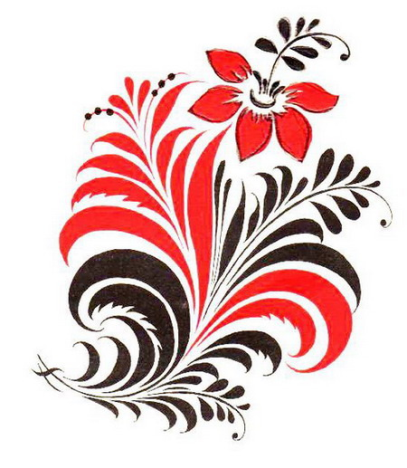 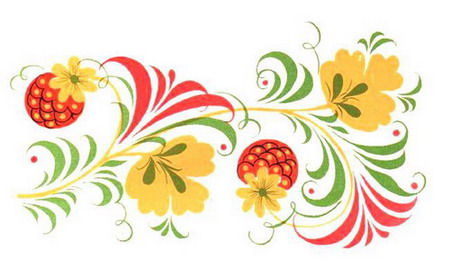 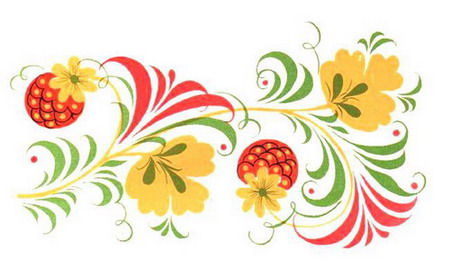 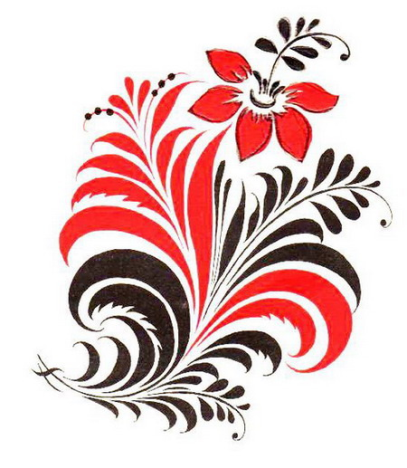 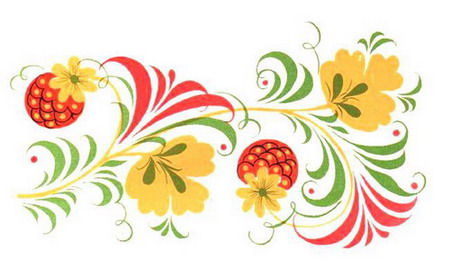 Русская матрешка
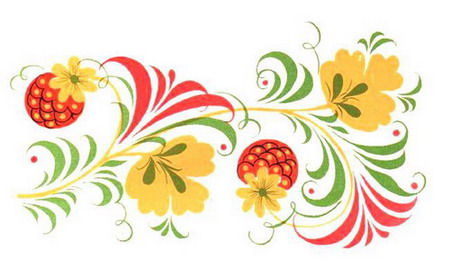 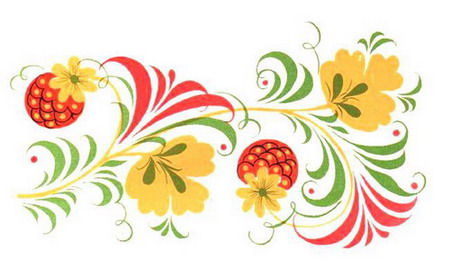 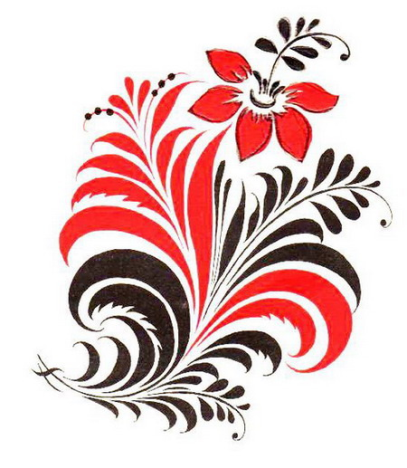 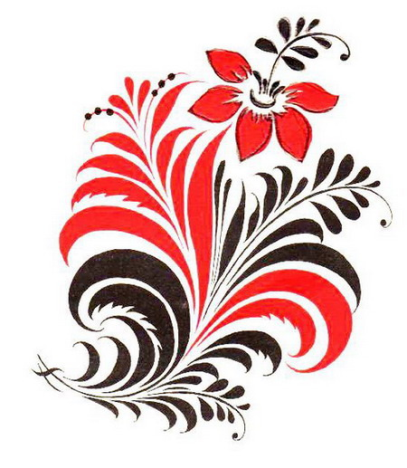 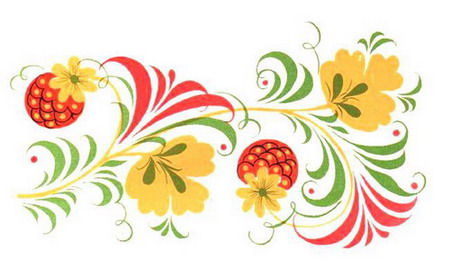 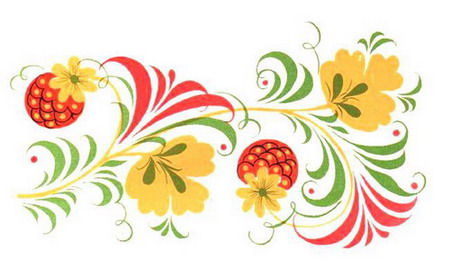 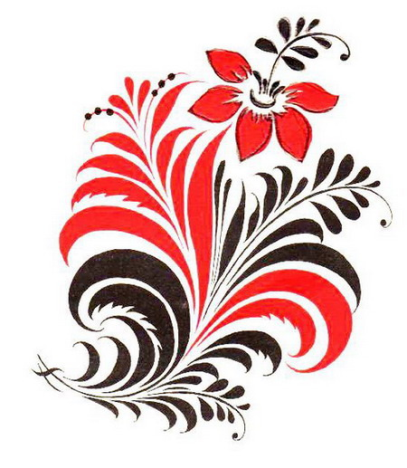 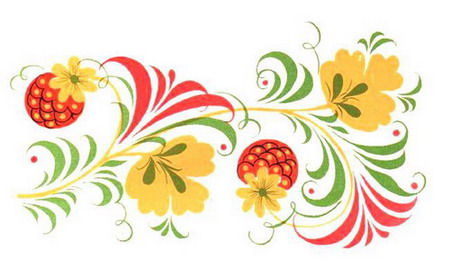 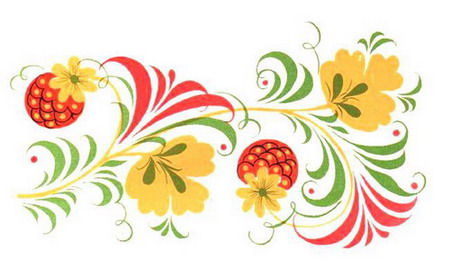 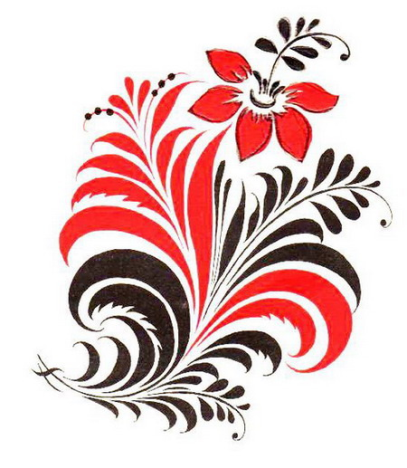 Русская матрешка
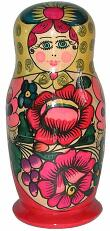 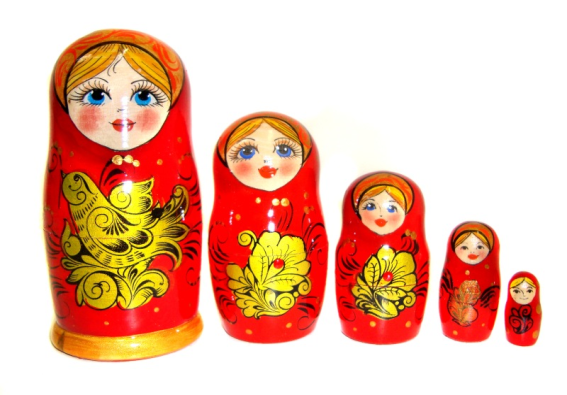 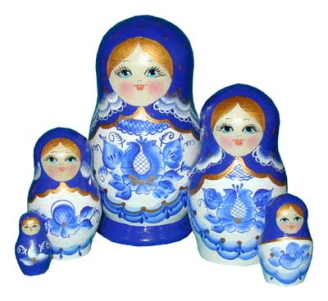 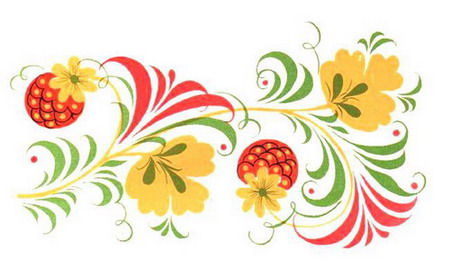 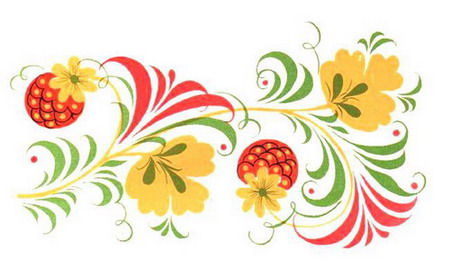 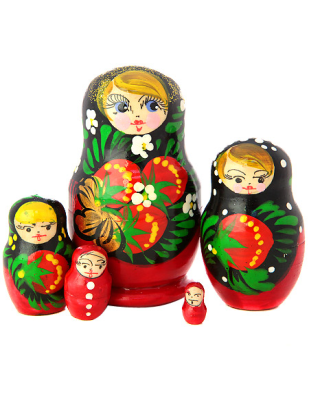 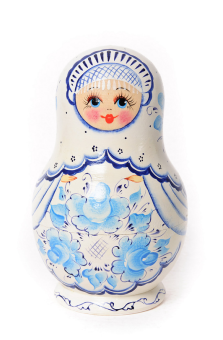 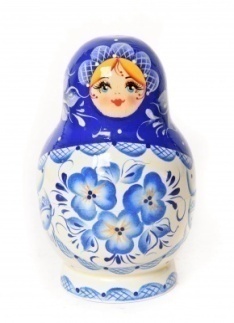 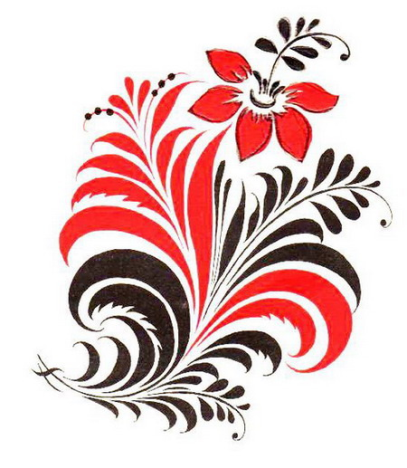 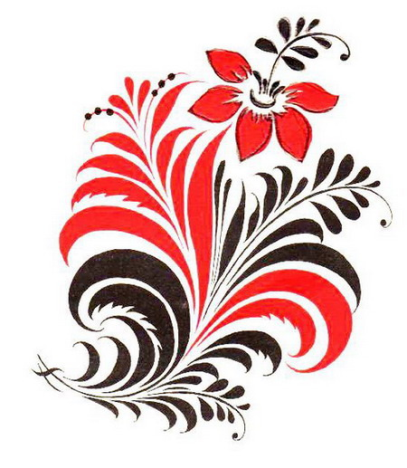 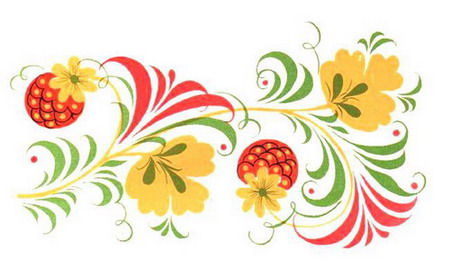 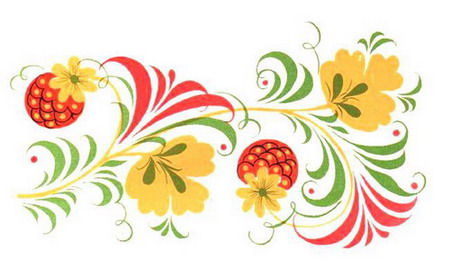 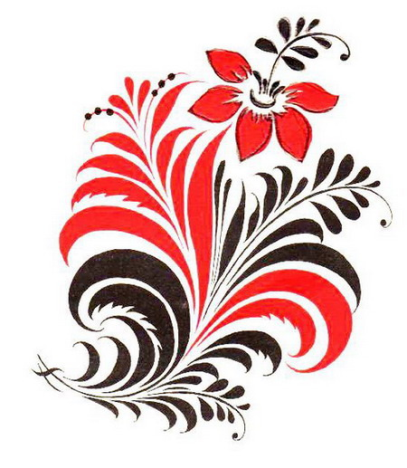 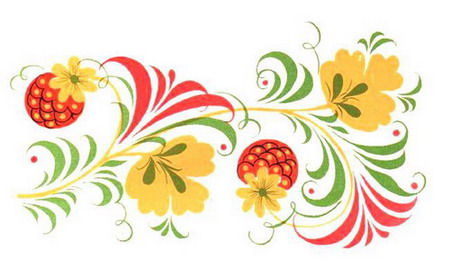 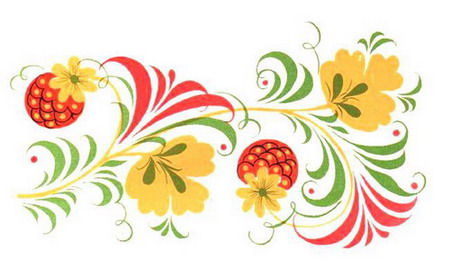 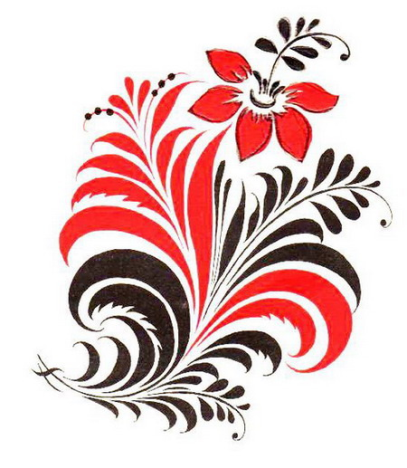 Русская матрешка
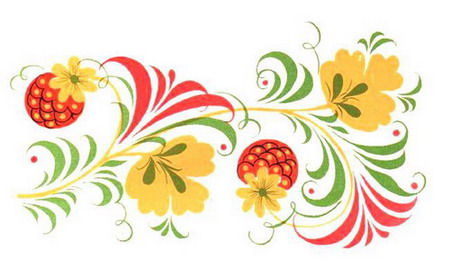 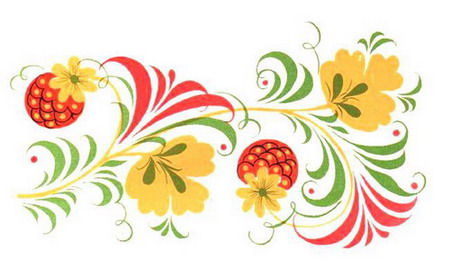 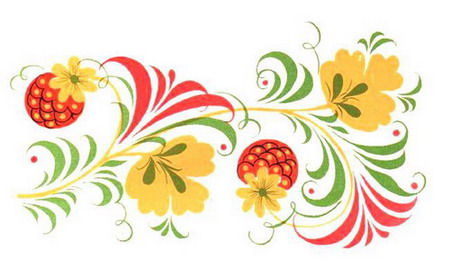 Задание: выполнить роспись матрешки по заданной форме, используя элементы знакомых промыслов
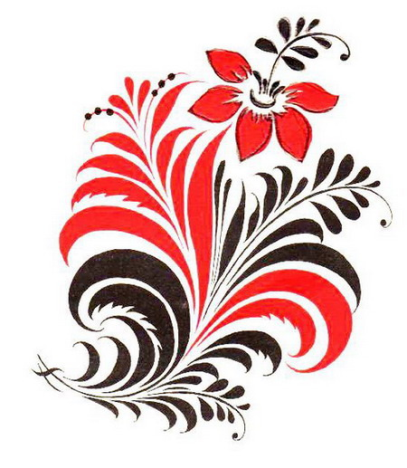 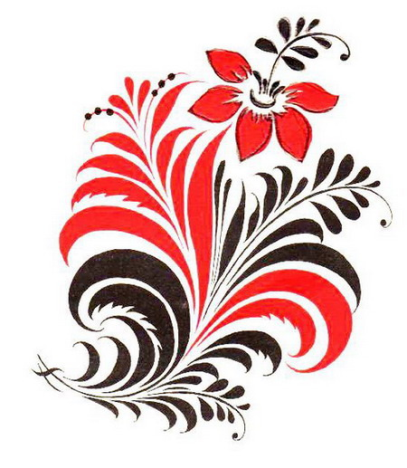 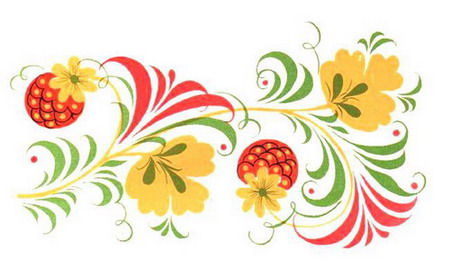 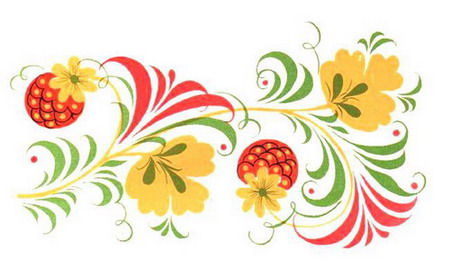 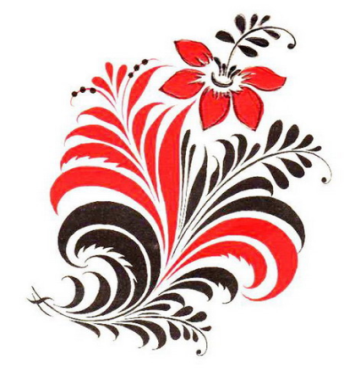 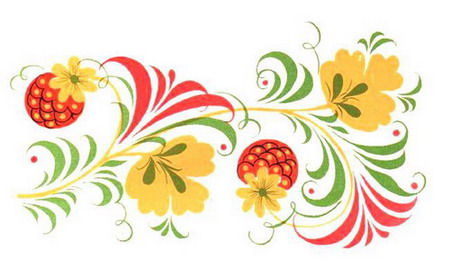 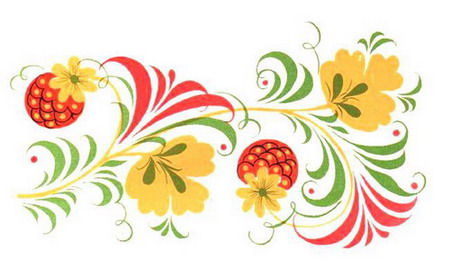 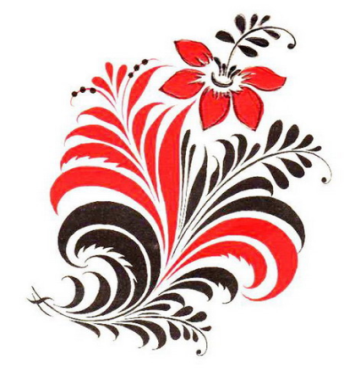 Предок матрешки
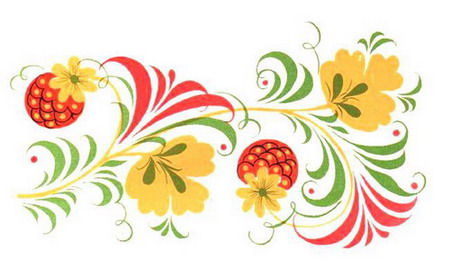 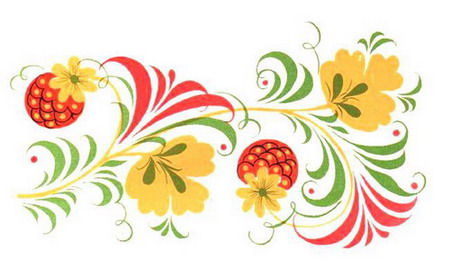 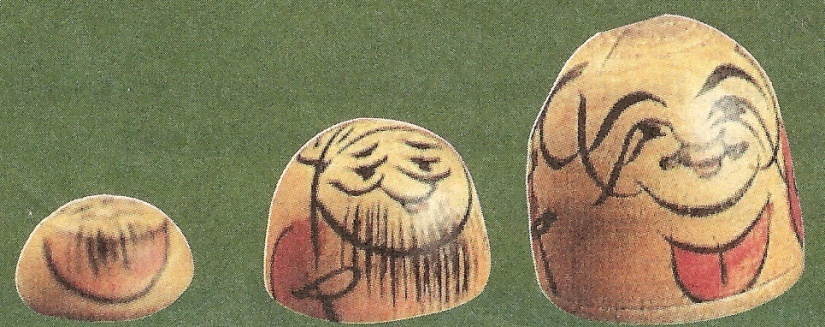 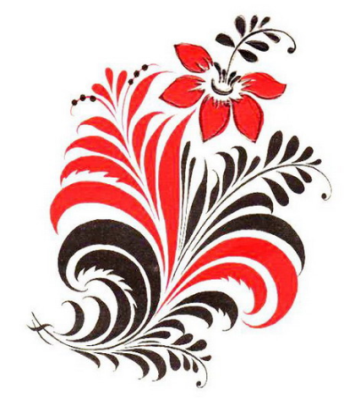 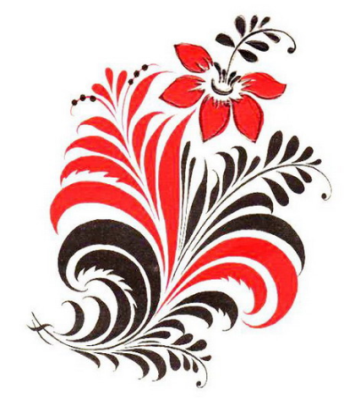 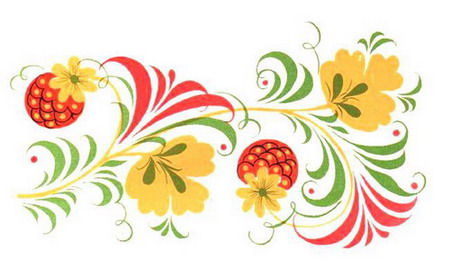 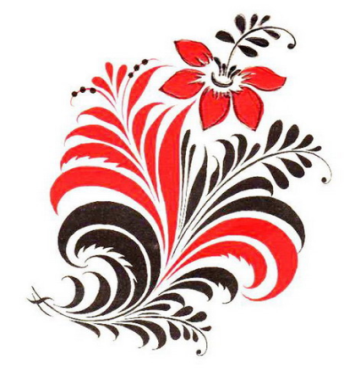 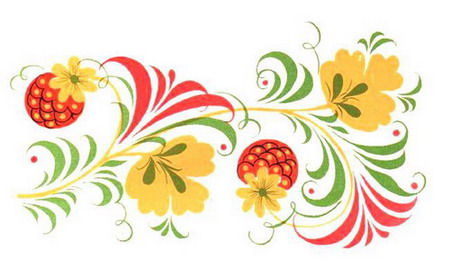 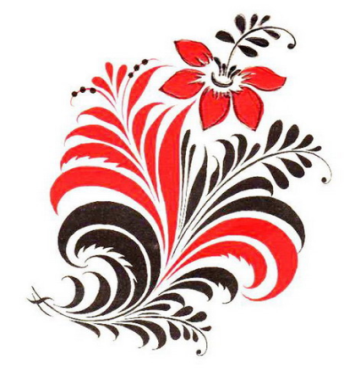 Первая матрешка
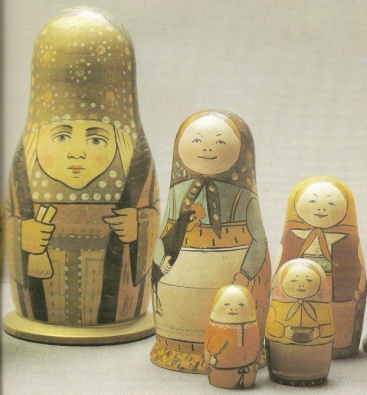 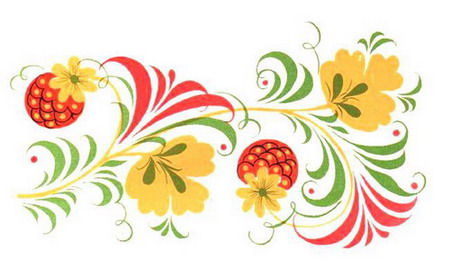 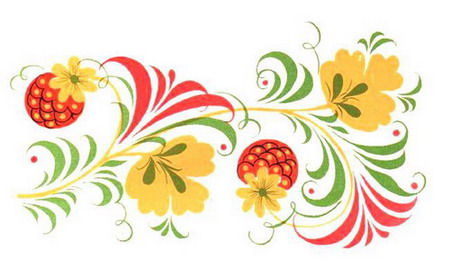 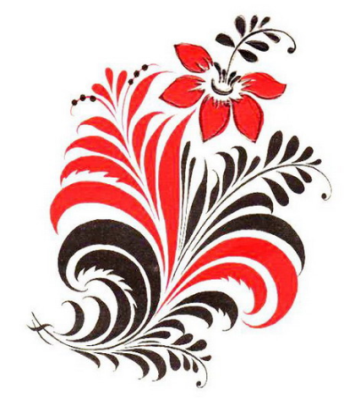 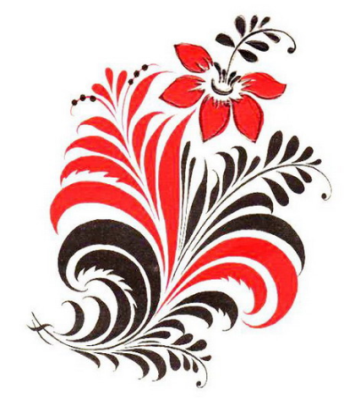 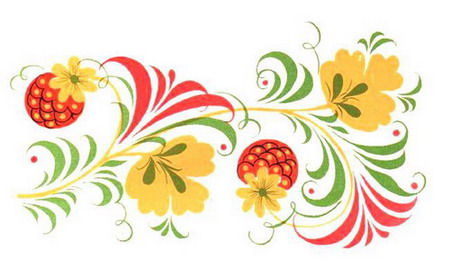 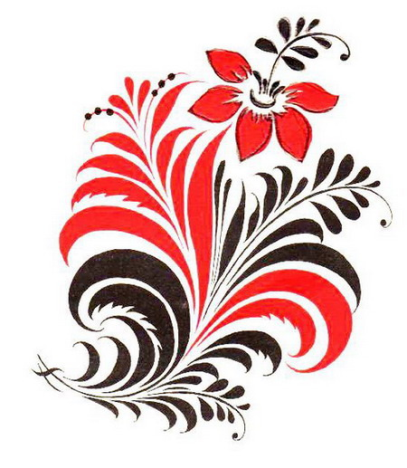 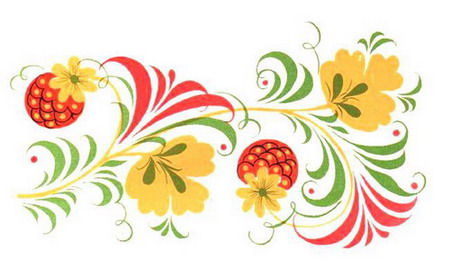 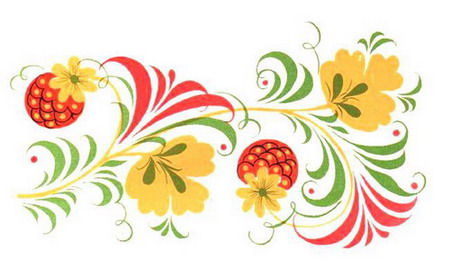 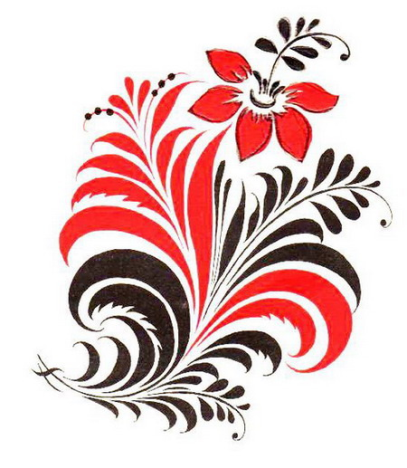 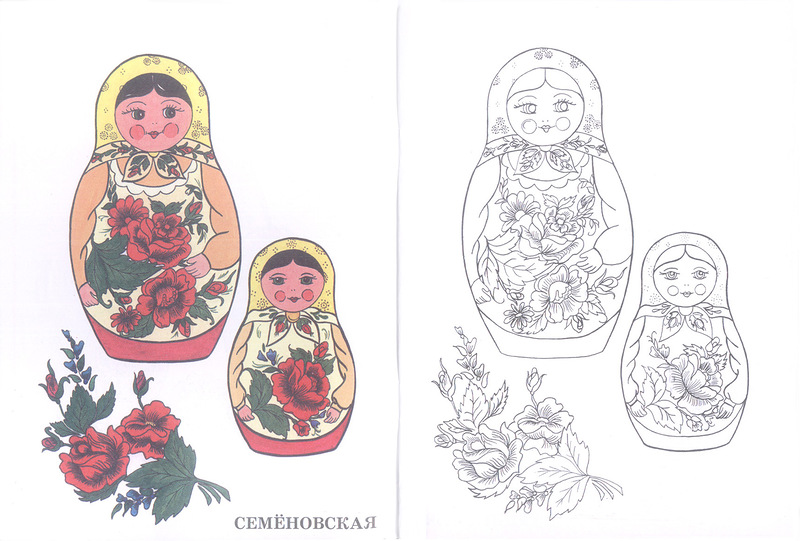 Виды росписей  матрешек
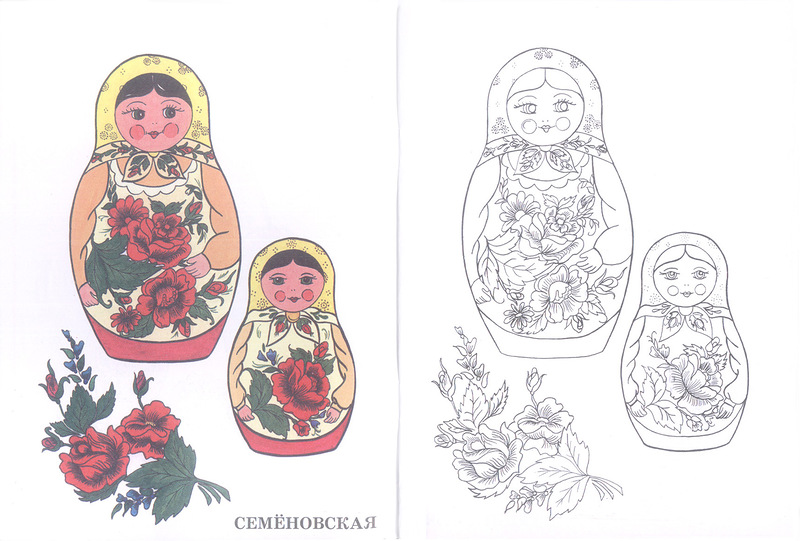 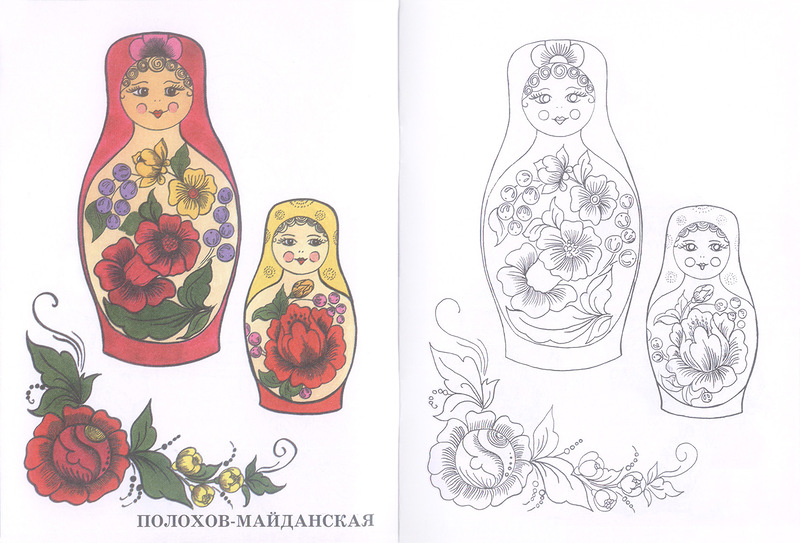 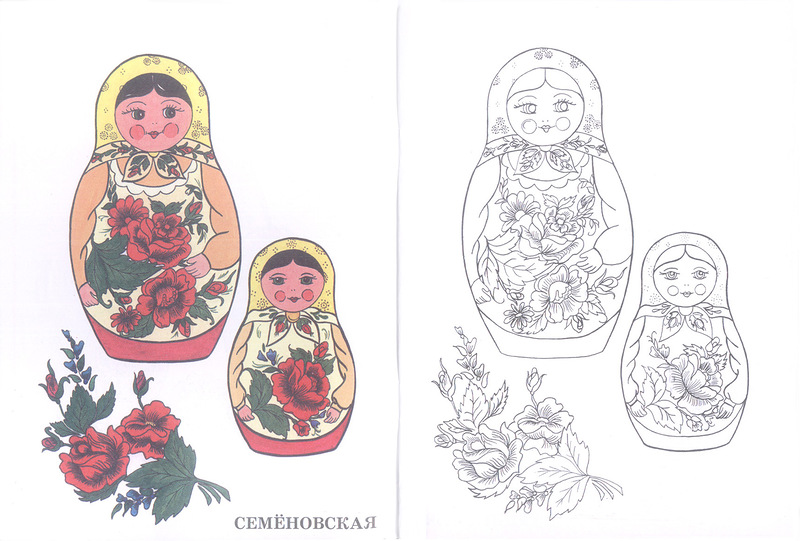 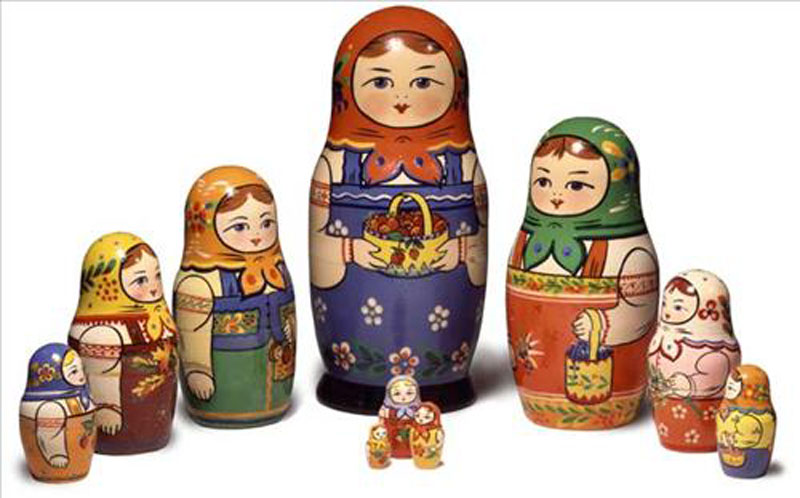 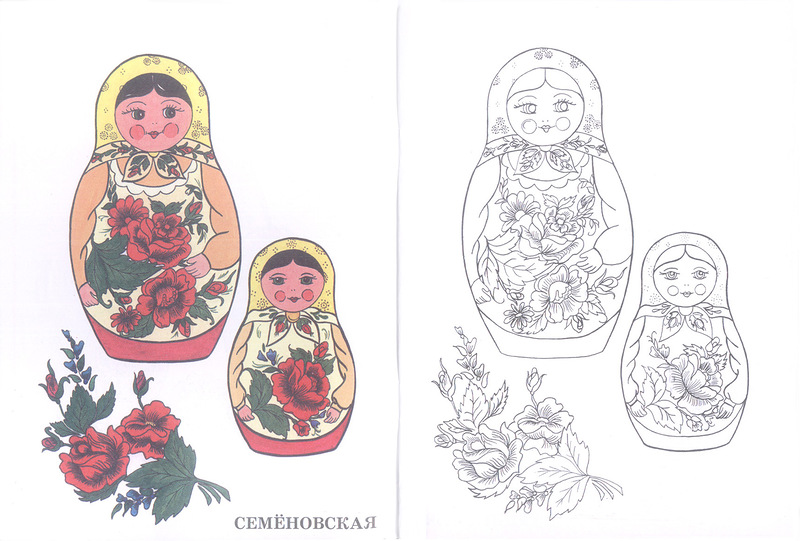 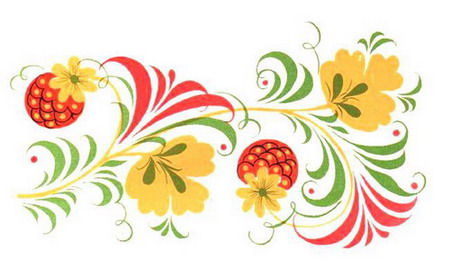 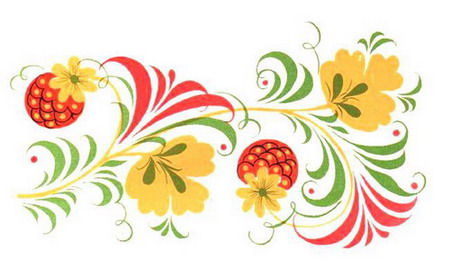 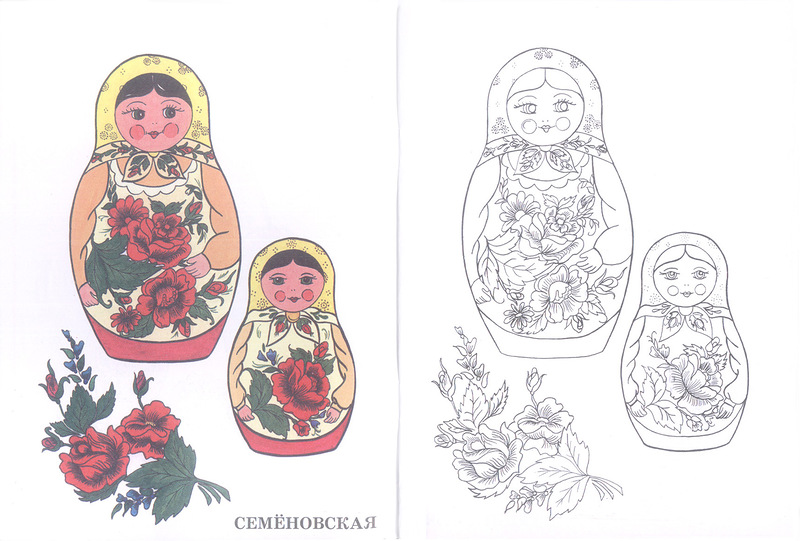 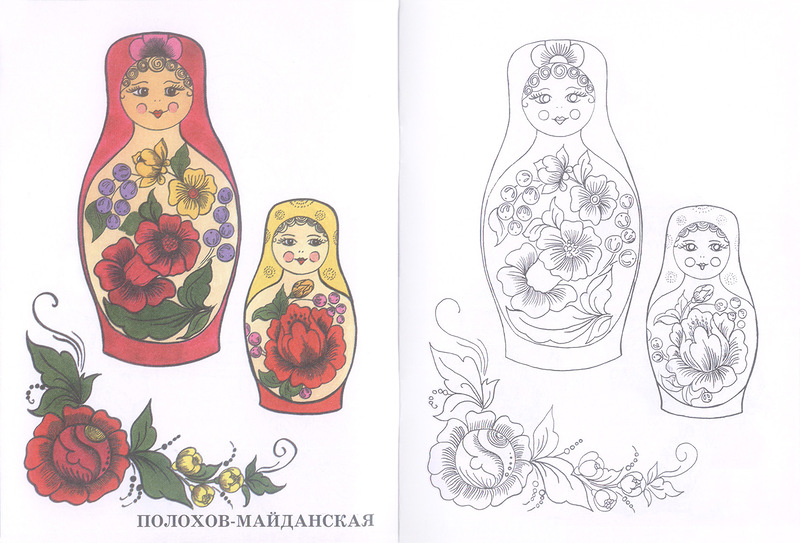 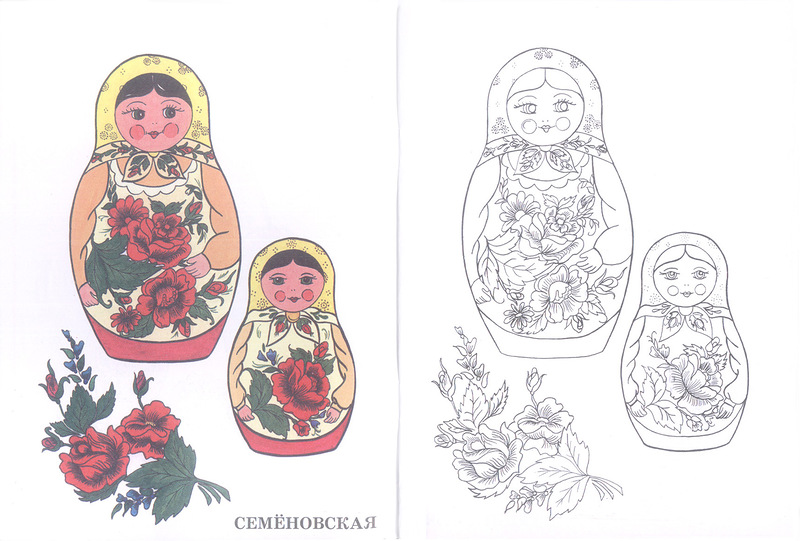 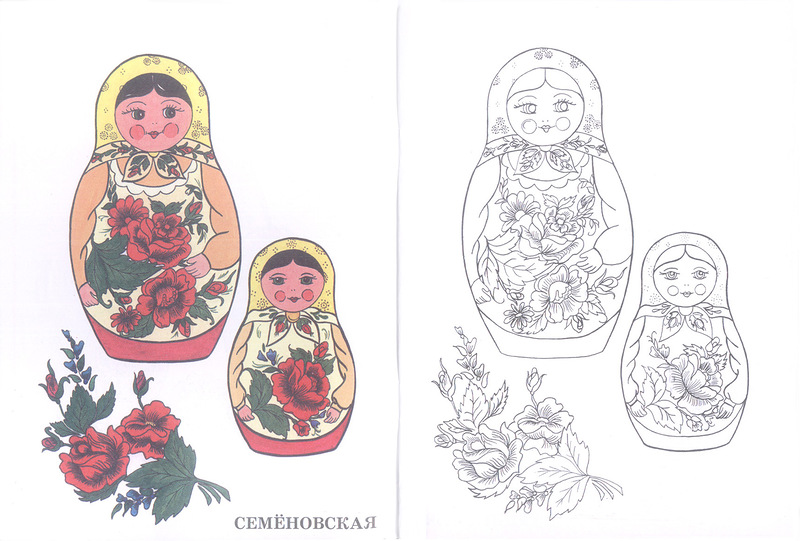 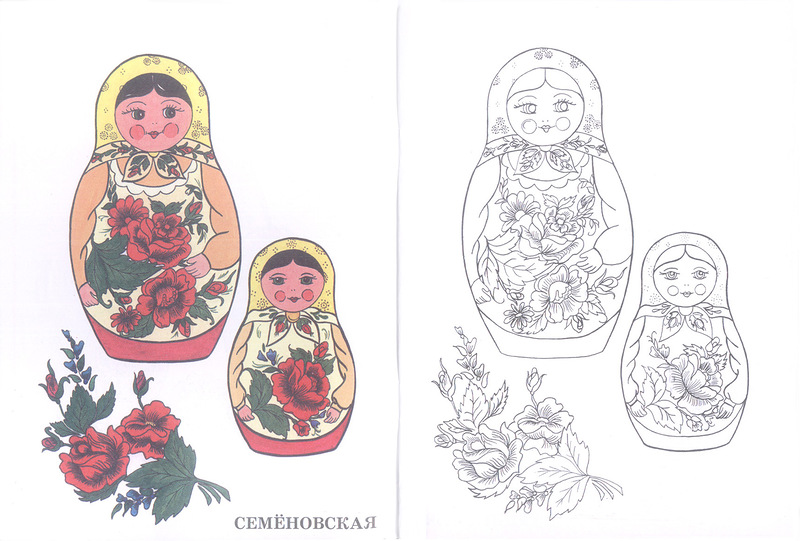 Семеновская
Полхов-Майданская
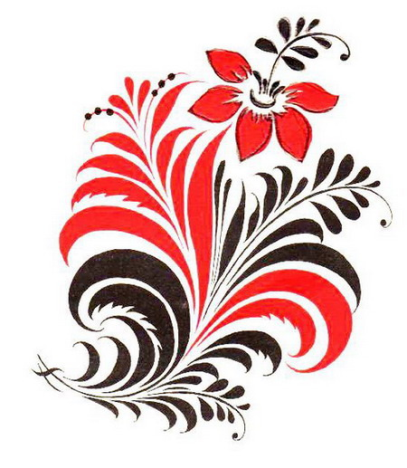 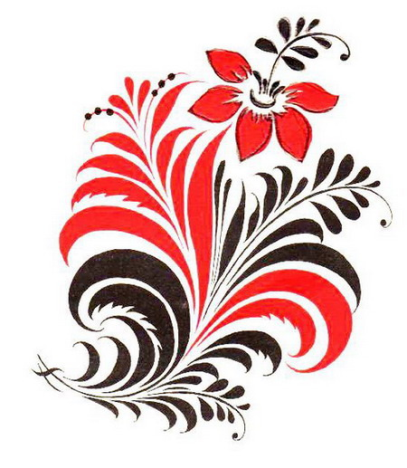 Сергиево -Посадская
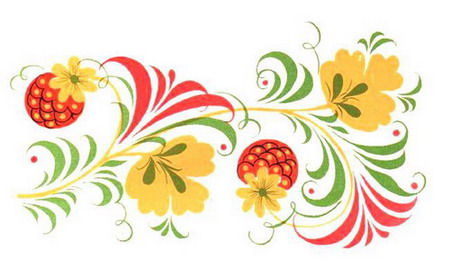 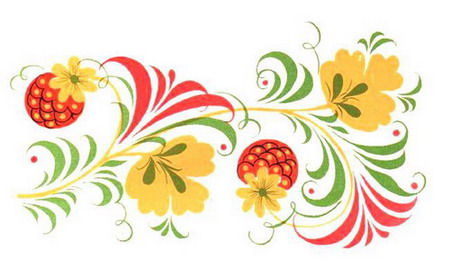 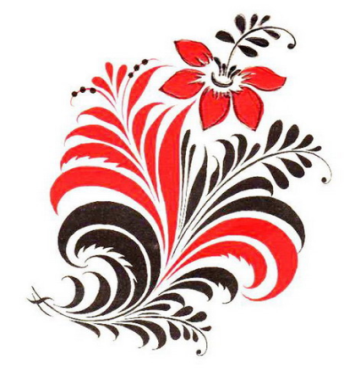 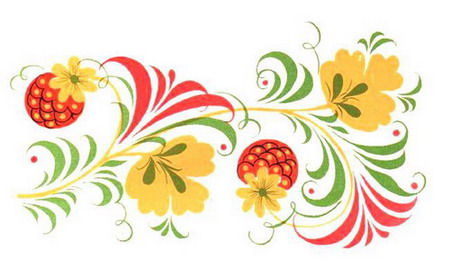 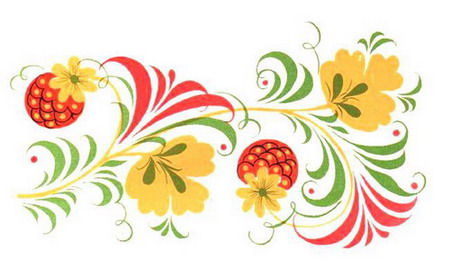 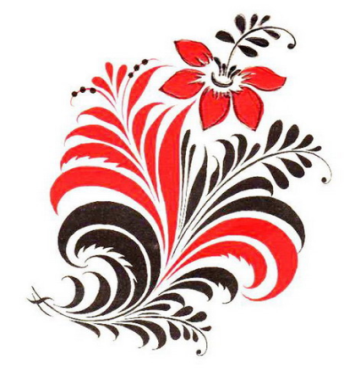 Виды росписей матрешек
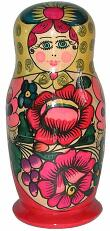 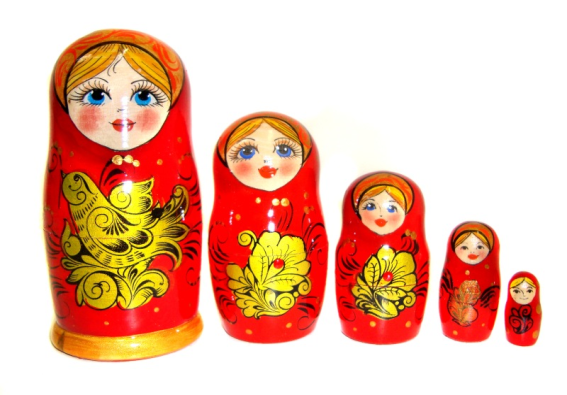 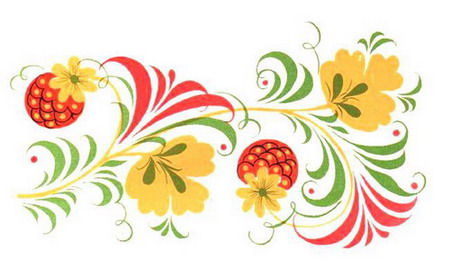 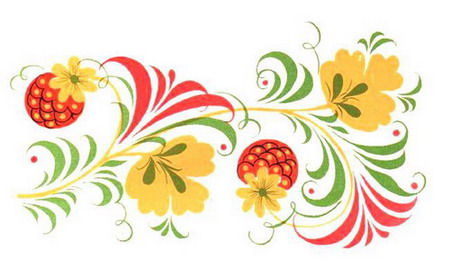 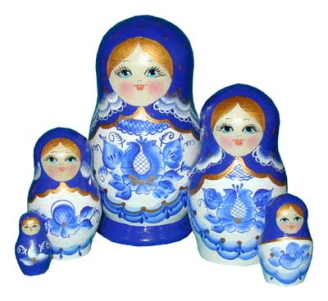 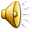 Полхов-Майдан
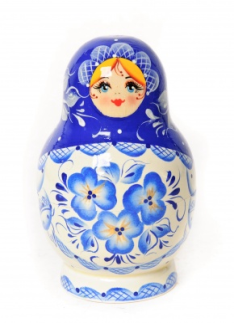 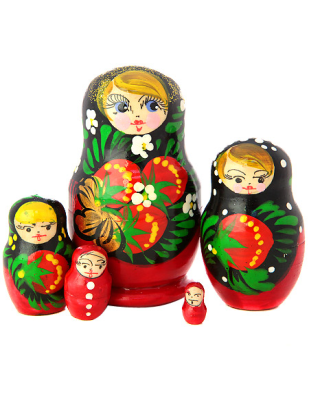 Хохлома
Гжель
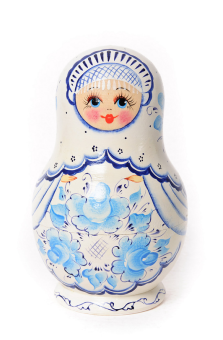 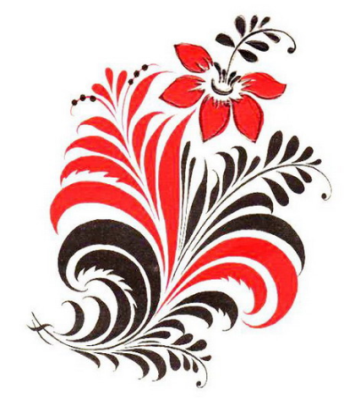 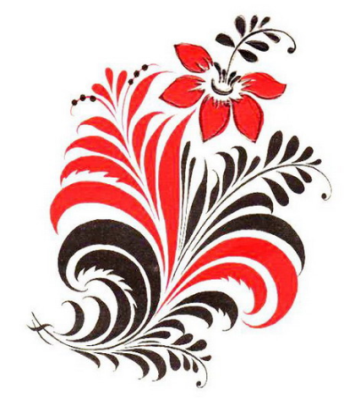 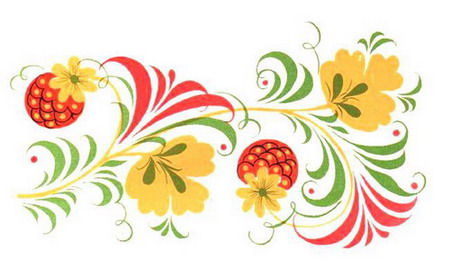 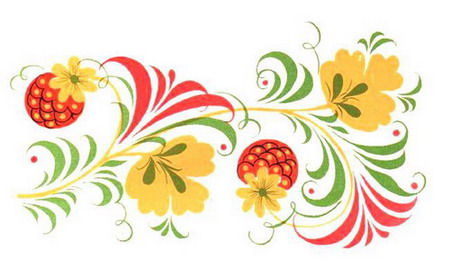 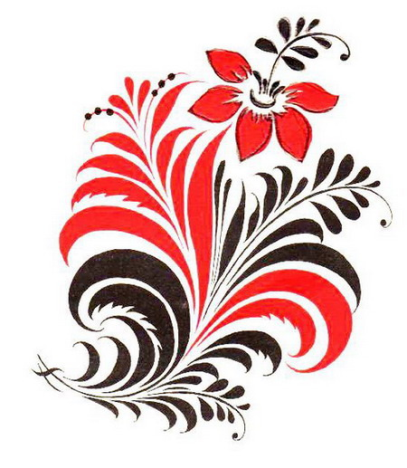 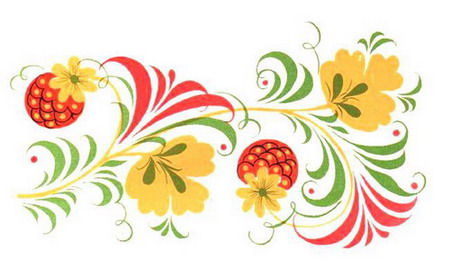 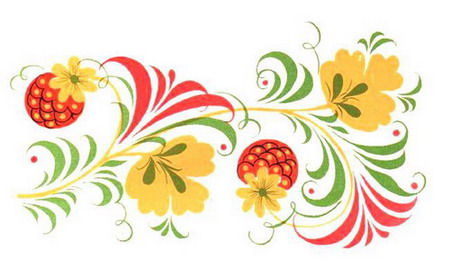 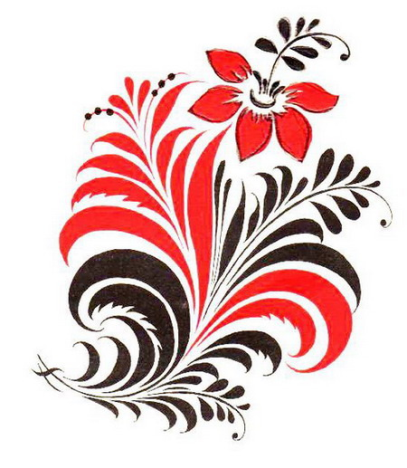 Этапы росписи матрешки
- рисуем голову, черты лица
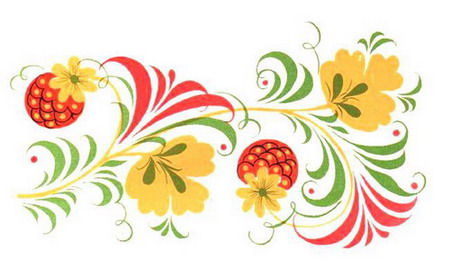 - рисуем  платок
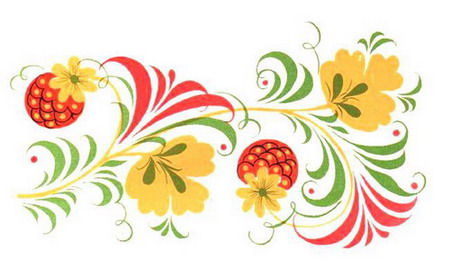 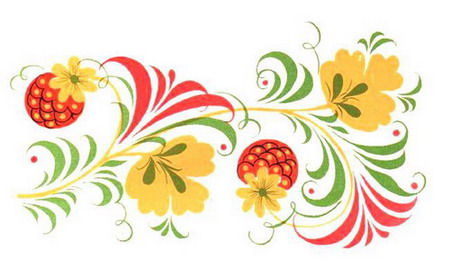 - рисуем  сарафан
- рисуем  ноги
- украшаем сарафан, платочек
- выполняем работу в цвете
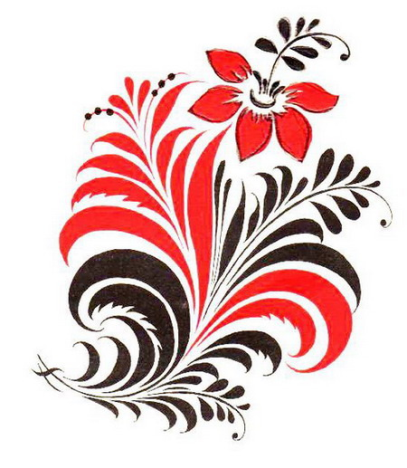 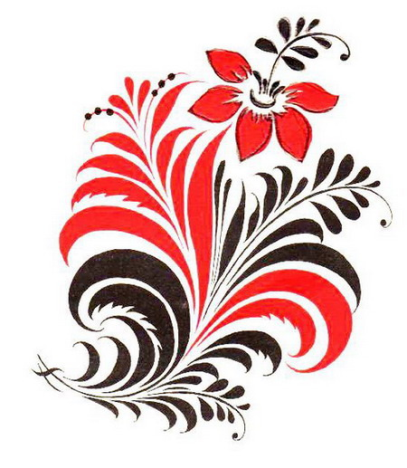 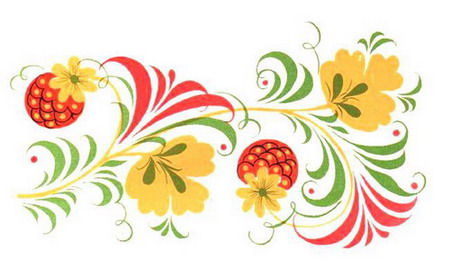 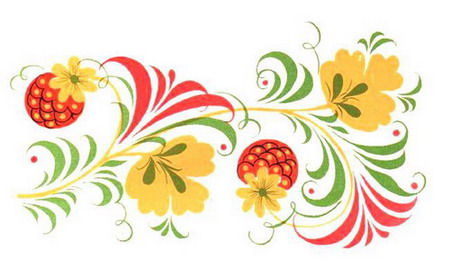 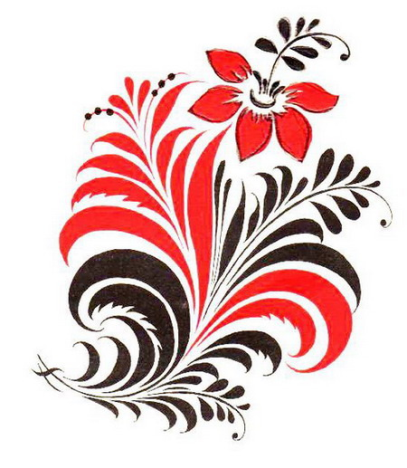 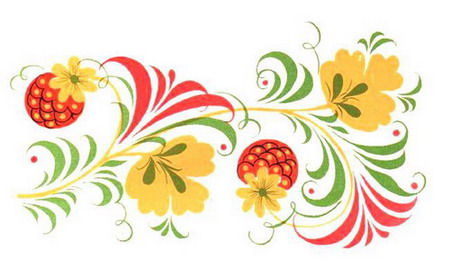 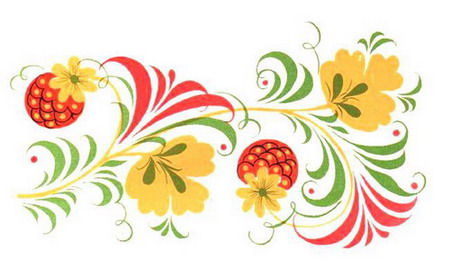 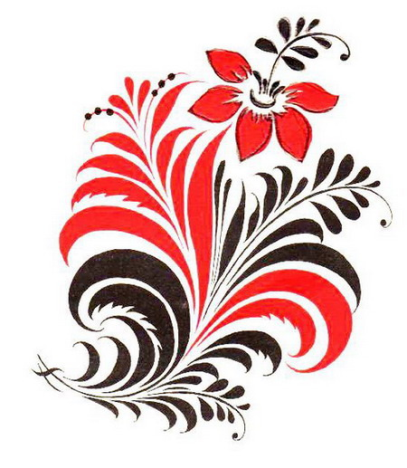 Критерии оцениваяния работы
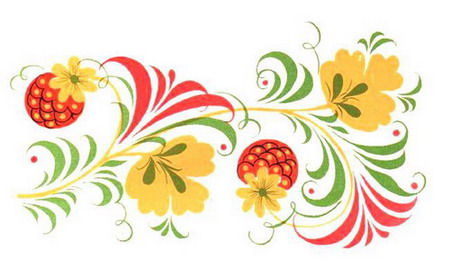 - последовательность выполнения работы (по алгоритму)
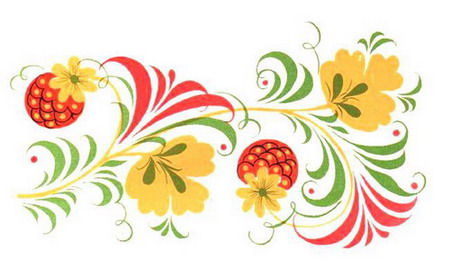 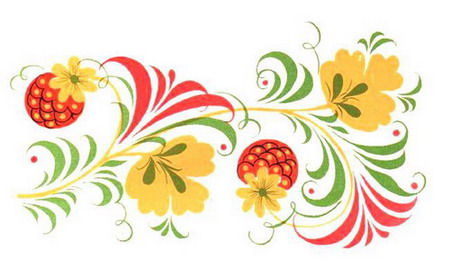 - наличие всех элементов, характерных для матрешки
- соответствие выбранному виду росписи
- творческий подход
- аккуратность
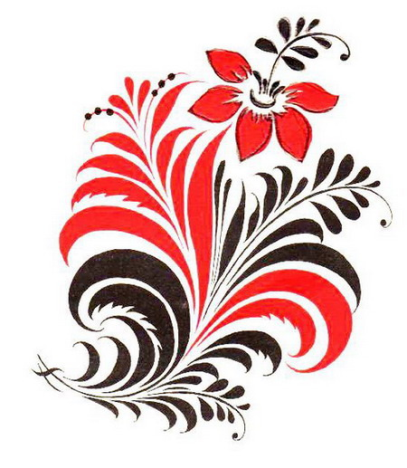 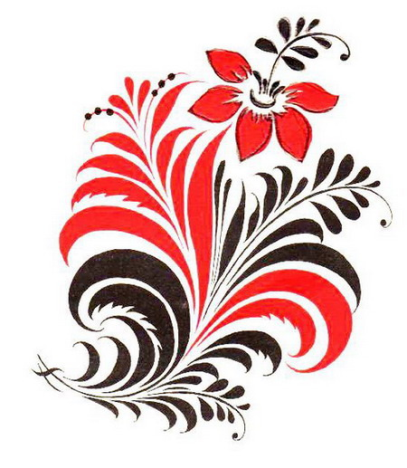 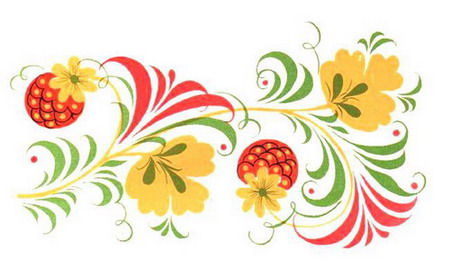 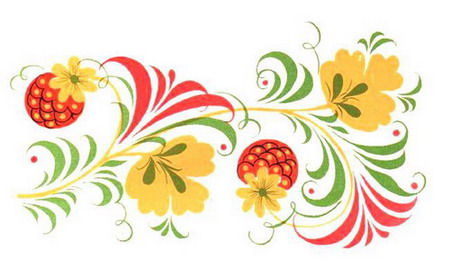 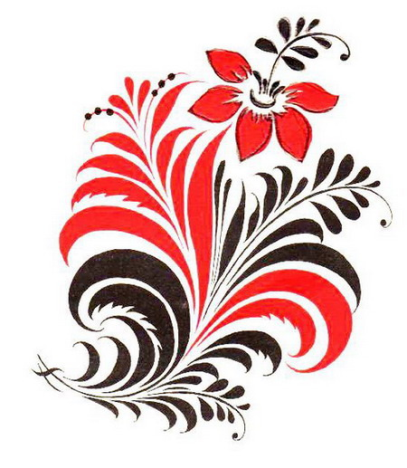 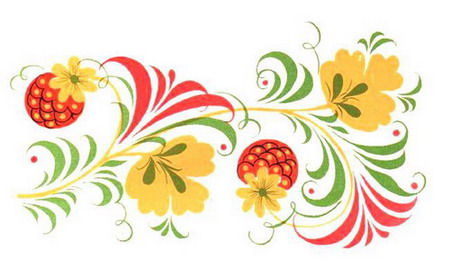 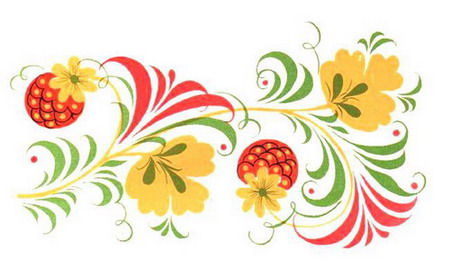 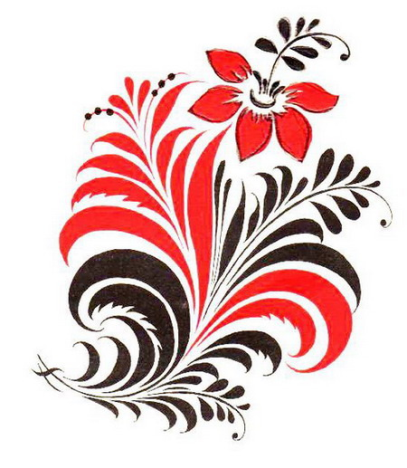 Русская матрешка
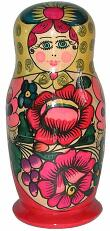 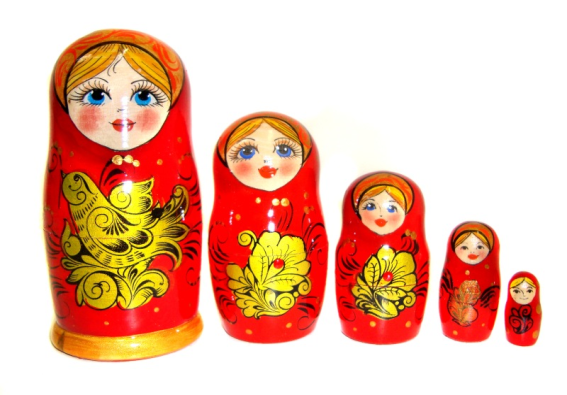 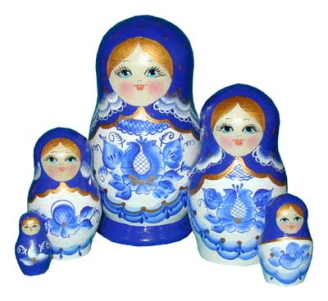 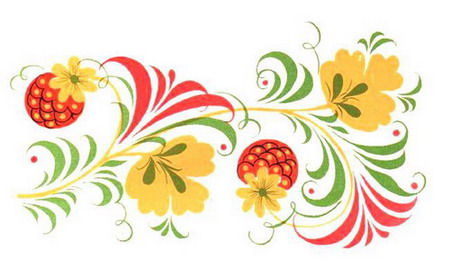 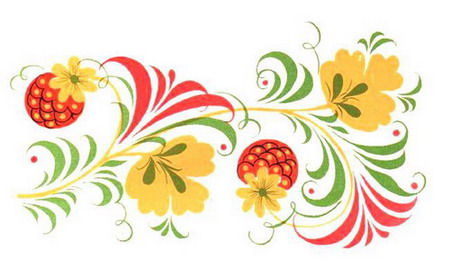 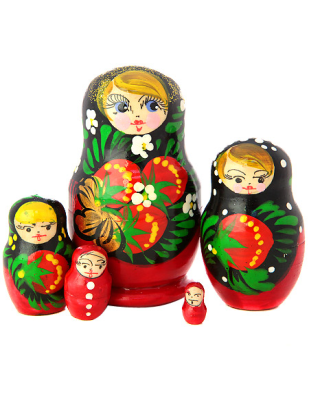 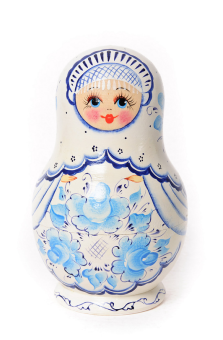 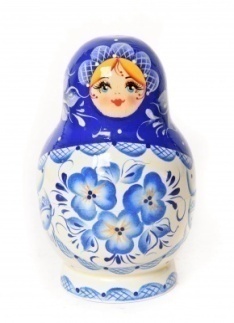 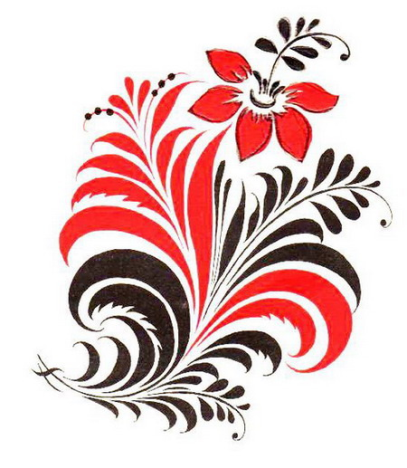 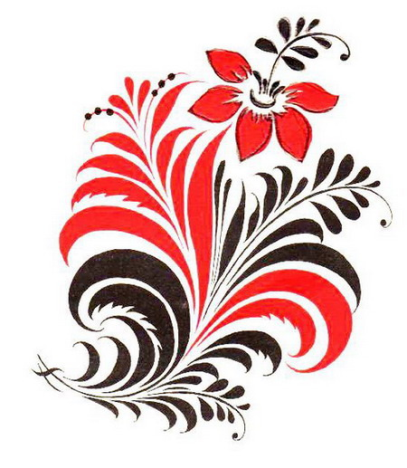 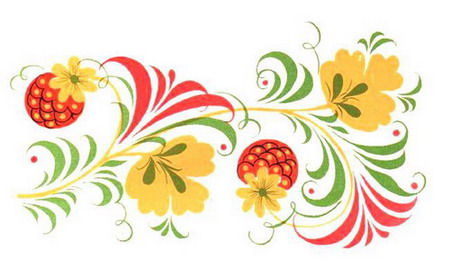 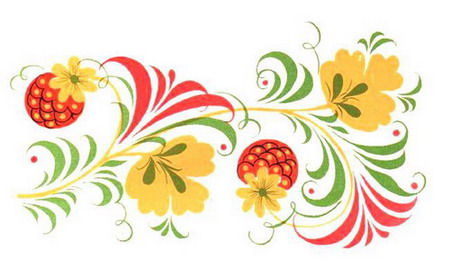 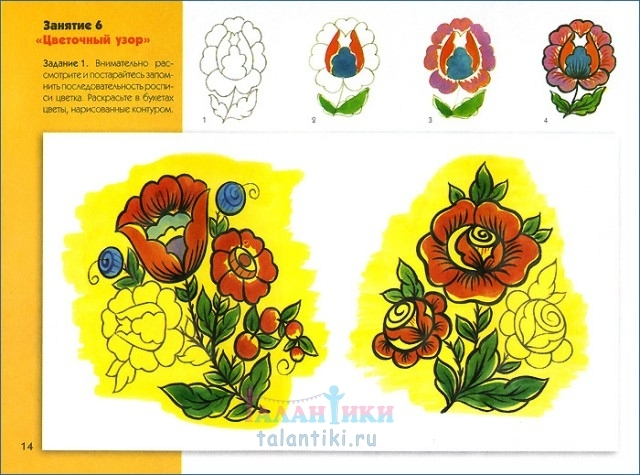 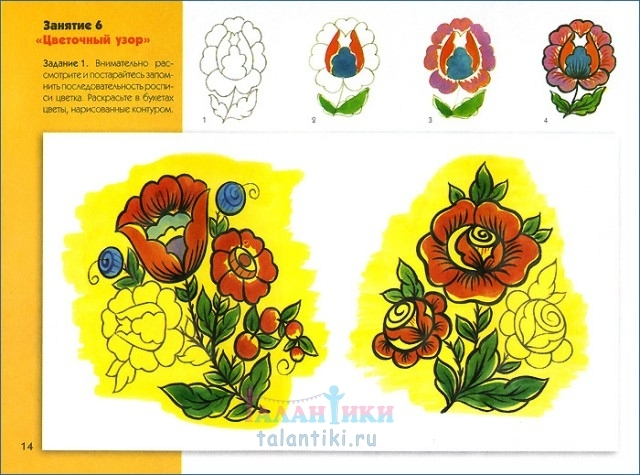 Полхов - Майданская матрешка
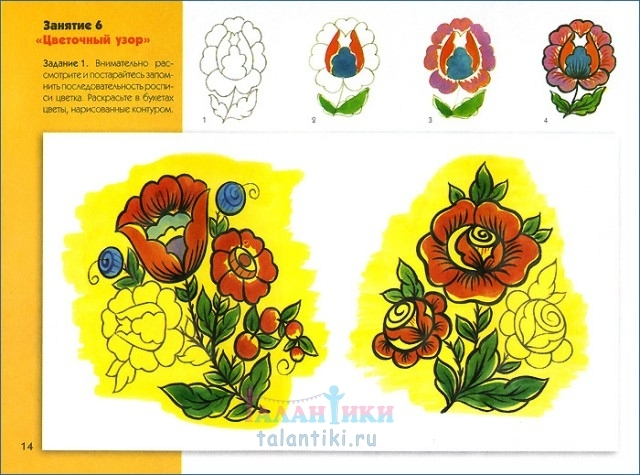 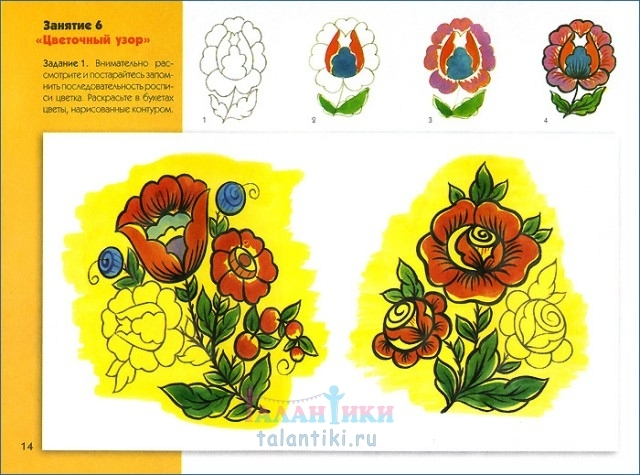 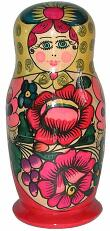 А я, подружки, из 
Полхов -Майдана.Могу я стать звездой экрана.Украшен мой наряд цветамиС сияющими лепесткамиИ ягодами разными,Спелыми и красными.
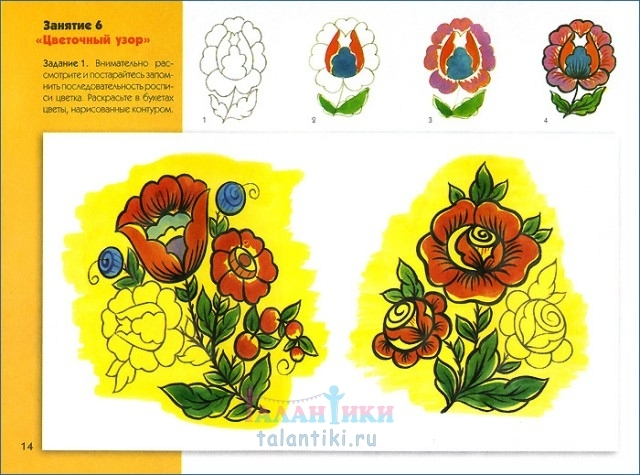 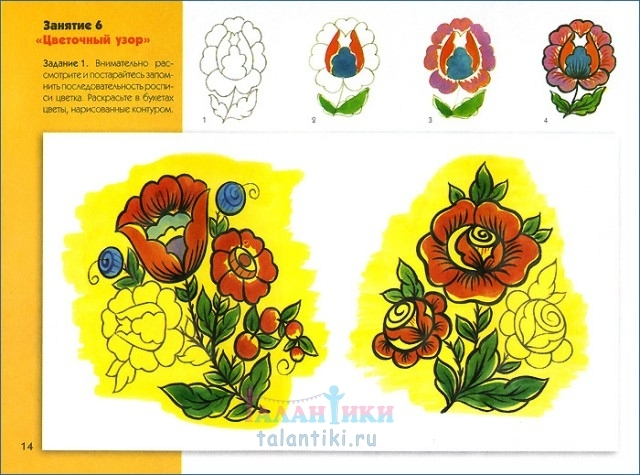 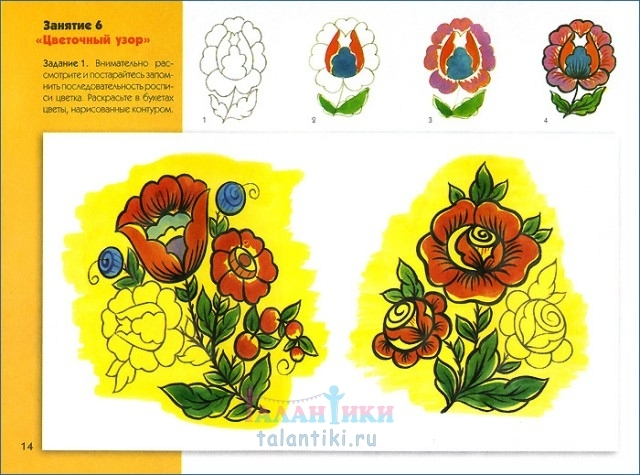 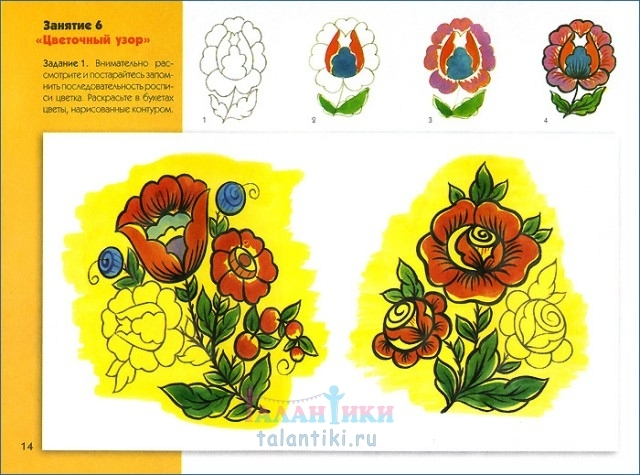 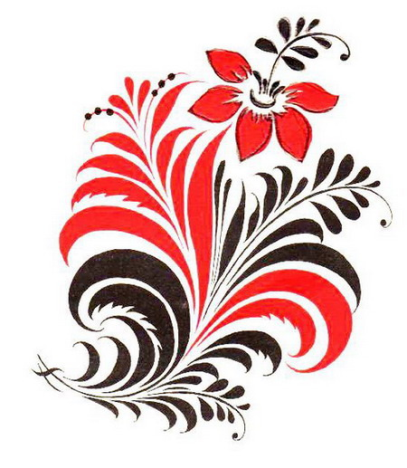 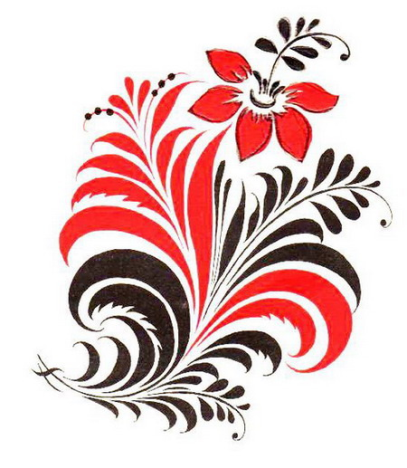 Хохломская матрешка
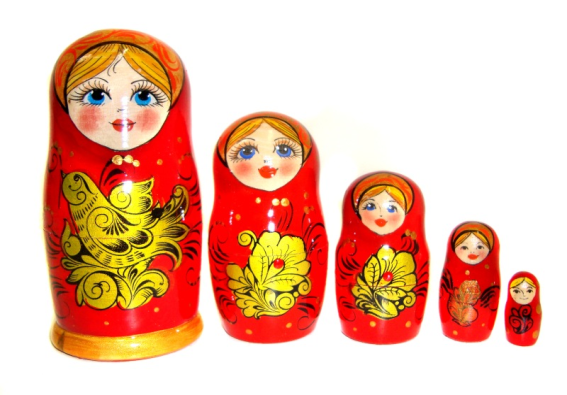 Мы матрешки 
хохломские                                                                                                                                                                                    ты разгляди-ка,                          не спеши.                                                                                                                                                                              Там травка вьется                         и  цветы                                                                                                                                                                   небывалой красоты.                                                                                                                                                                                            Блестят они , как золотые,                                                                                                                                                                                        как будто солнцем залитые
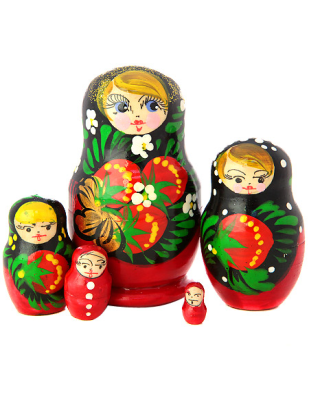 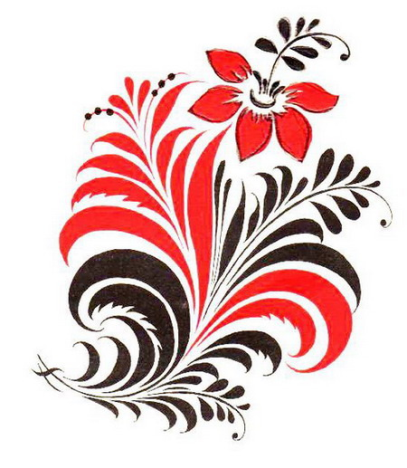 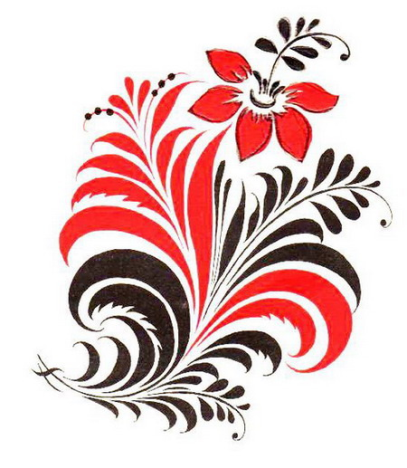 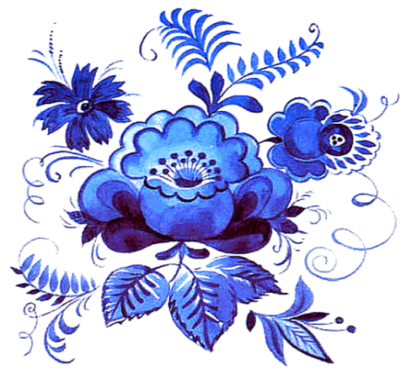 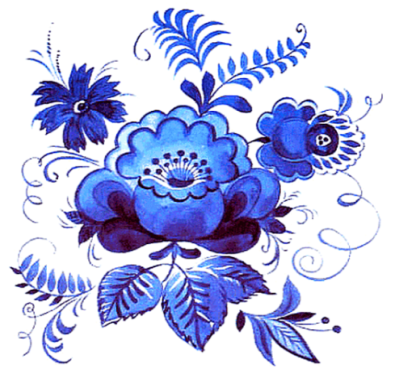 Гжельская матрешка
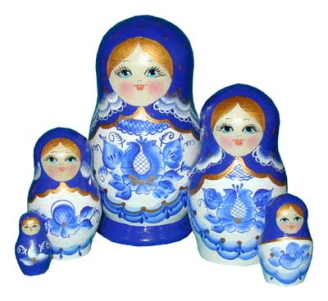 Вот матрешка расписная,деревянная, большая!                                                                                                                                                                                           Чудо с  синими цветами,                                                                                                                                                                            голубыми лепестками,                                                                                                                                                                                  синими цветочками,                                                                                                                                                                               нежными виточками
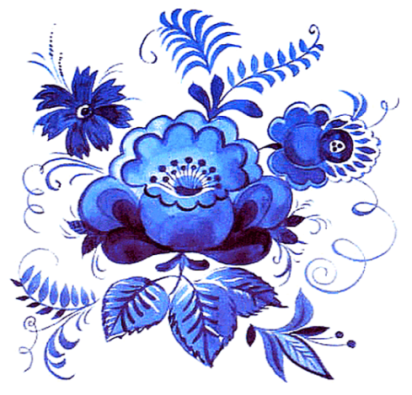 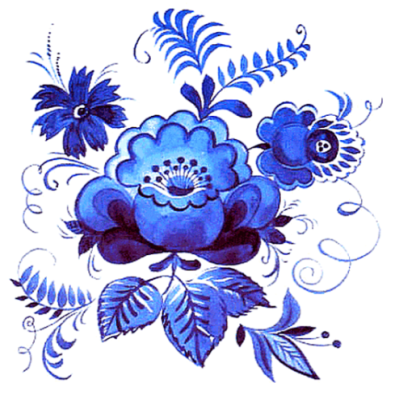 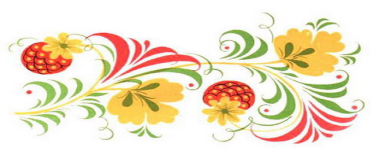 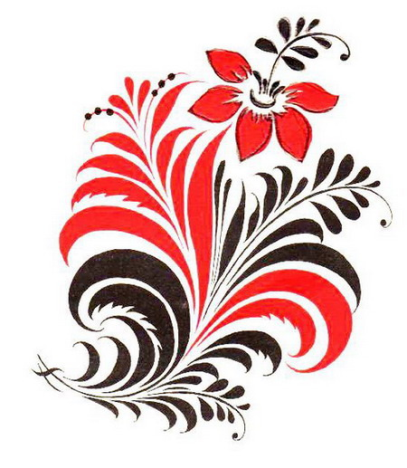 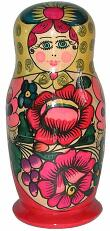 Хоровод матрешек
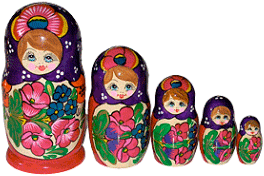 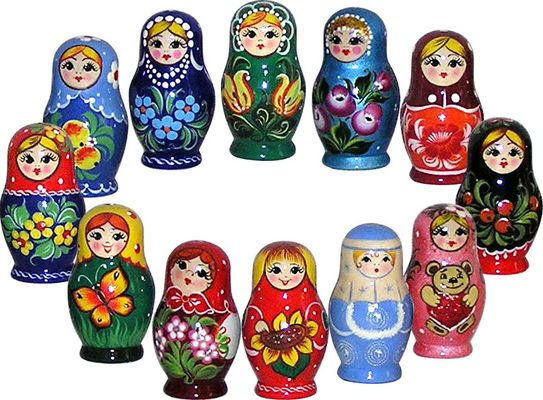 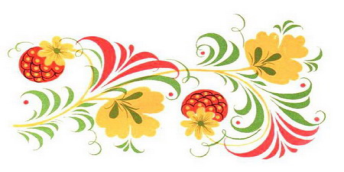 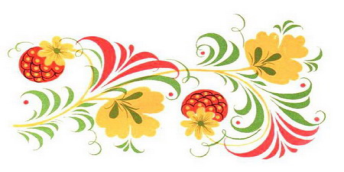 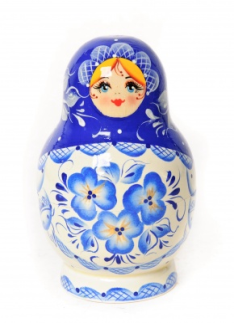 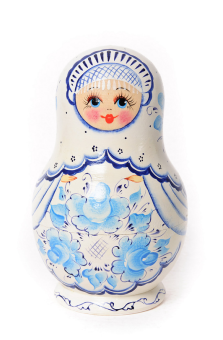 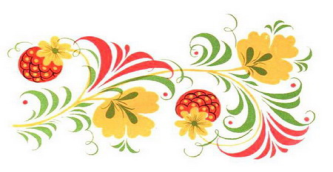 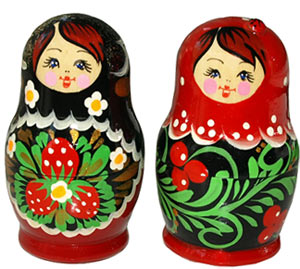 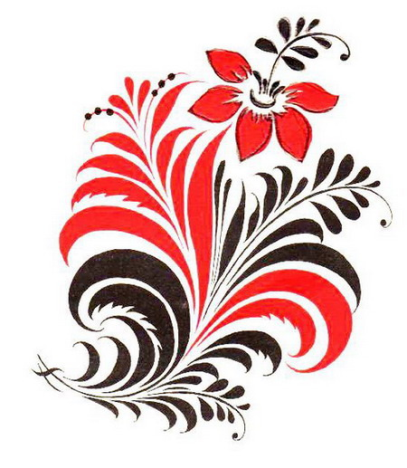 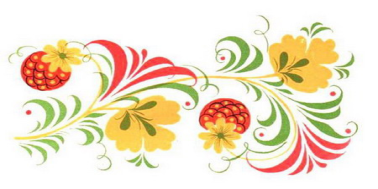